Cash Rate Pass-through to Outstanding Mortgage Rates
Benjamin Ung
Melbourne Money and Finance Conference
February 2024
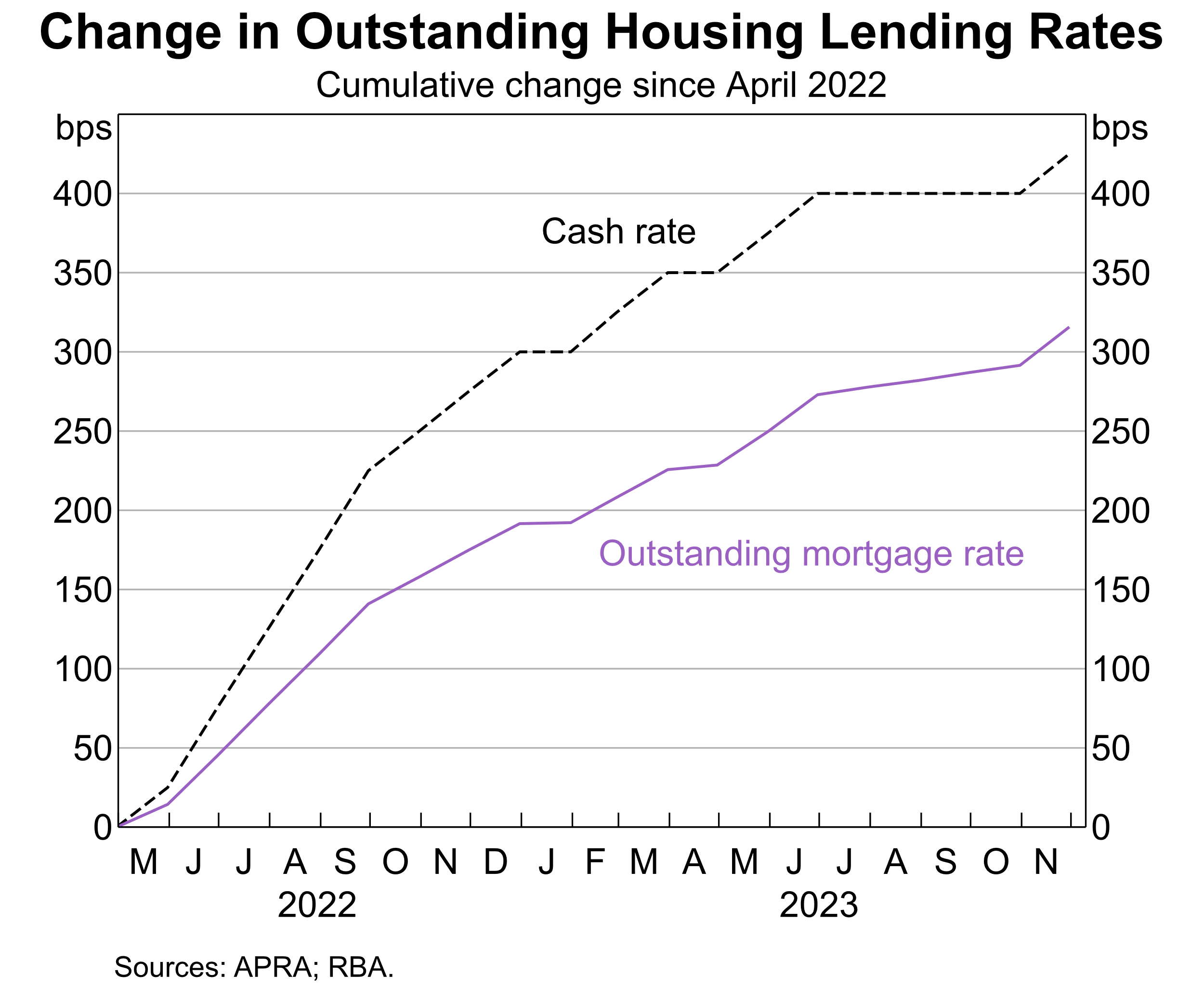 Outline
Fixed-rate loans have slowed the pass-through to outstanding mortgage rates. 

Lending competition has also dampened pass-through to outstanding variable rates. 

Pass-through to housing mortgage rates has still been an effective transmission channel for monetary policy.
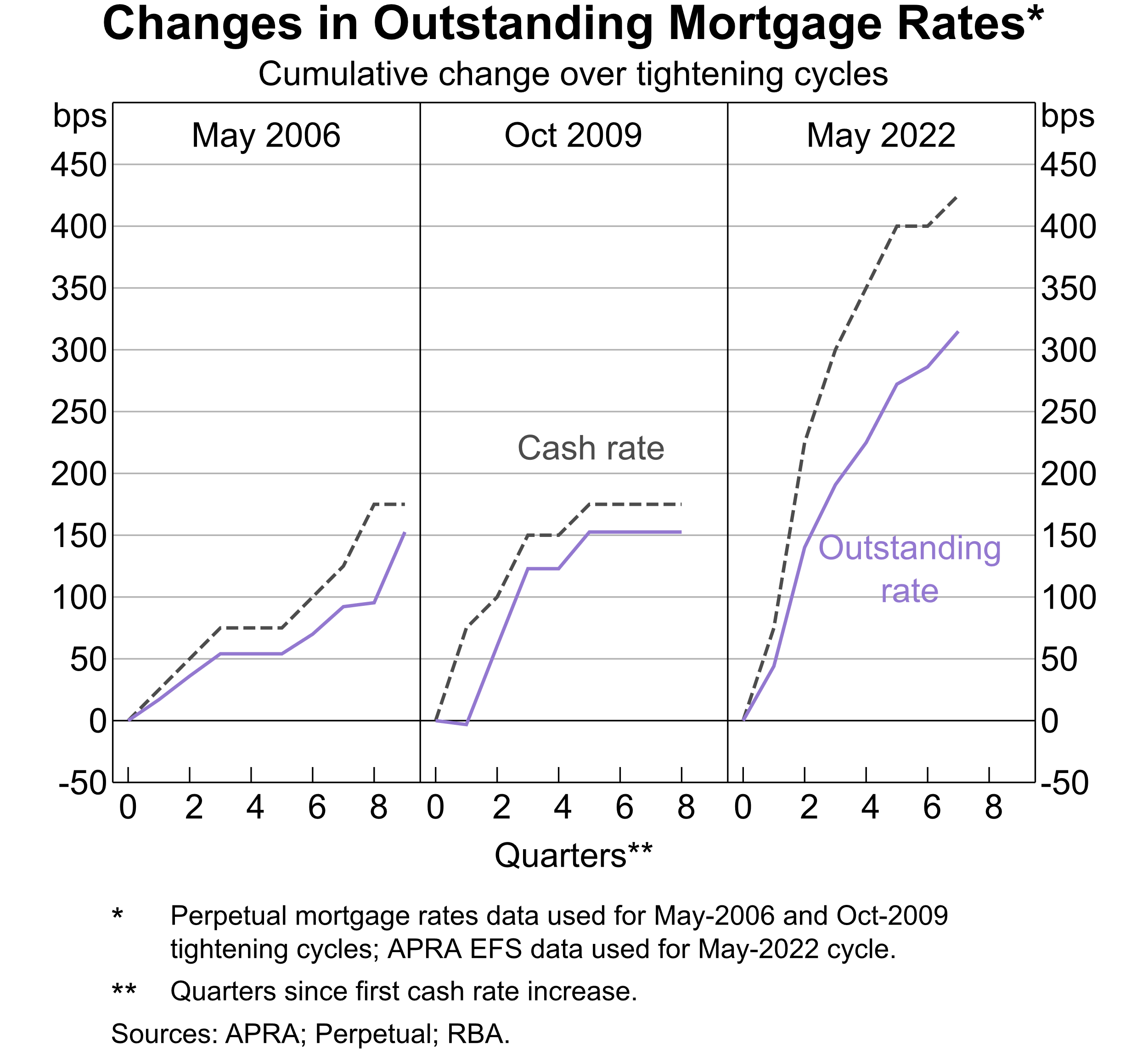 Outline
Fixed-rate loans have slowed the pass-through to outstanding mortgage rates. 

Lending competition has also dampened pass-through to outstanding variable rates. 

Pass-through to housing mortgage rates has still been an effective transmission channel for monetary policy.
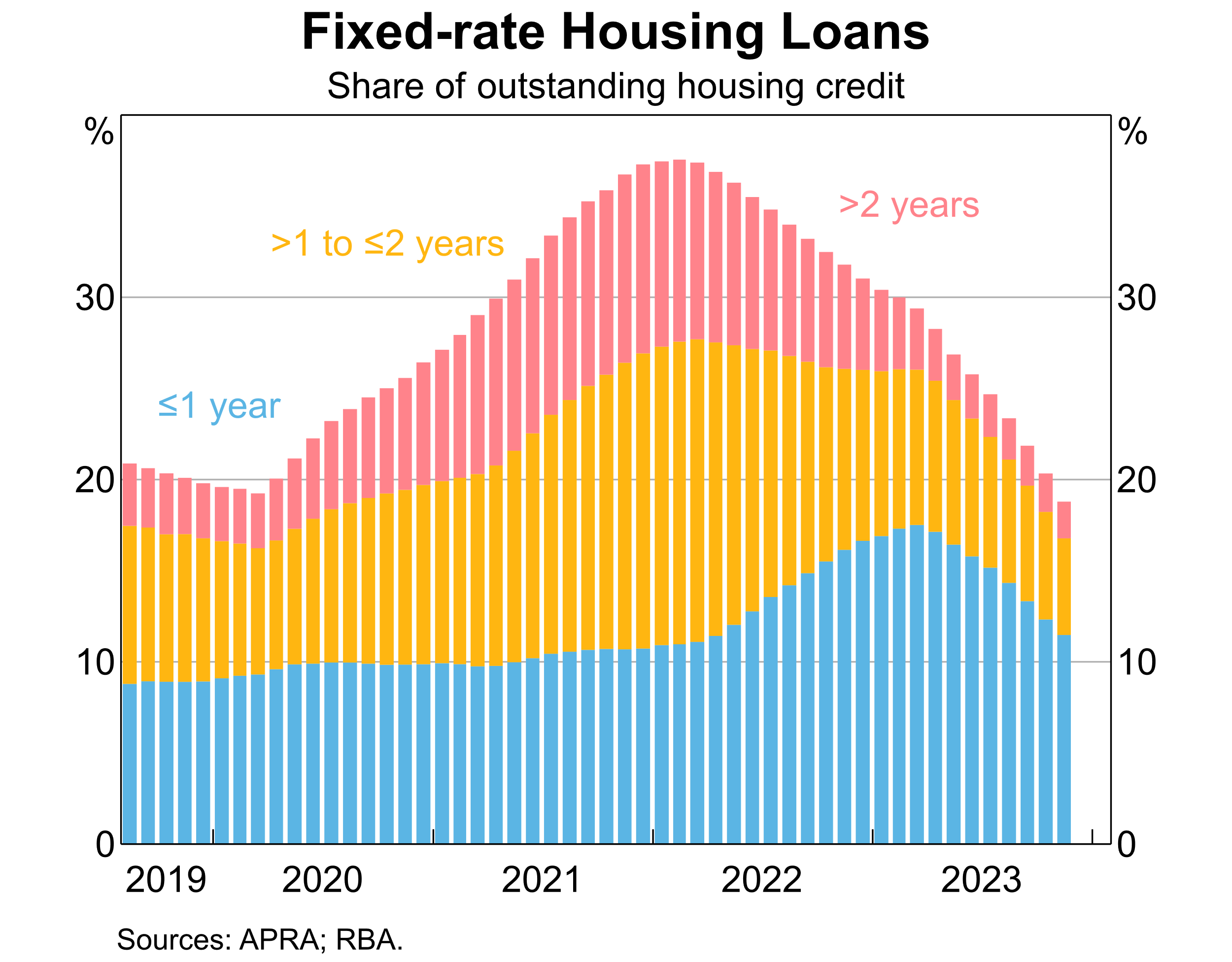 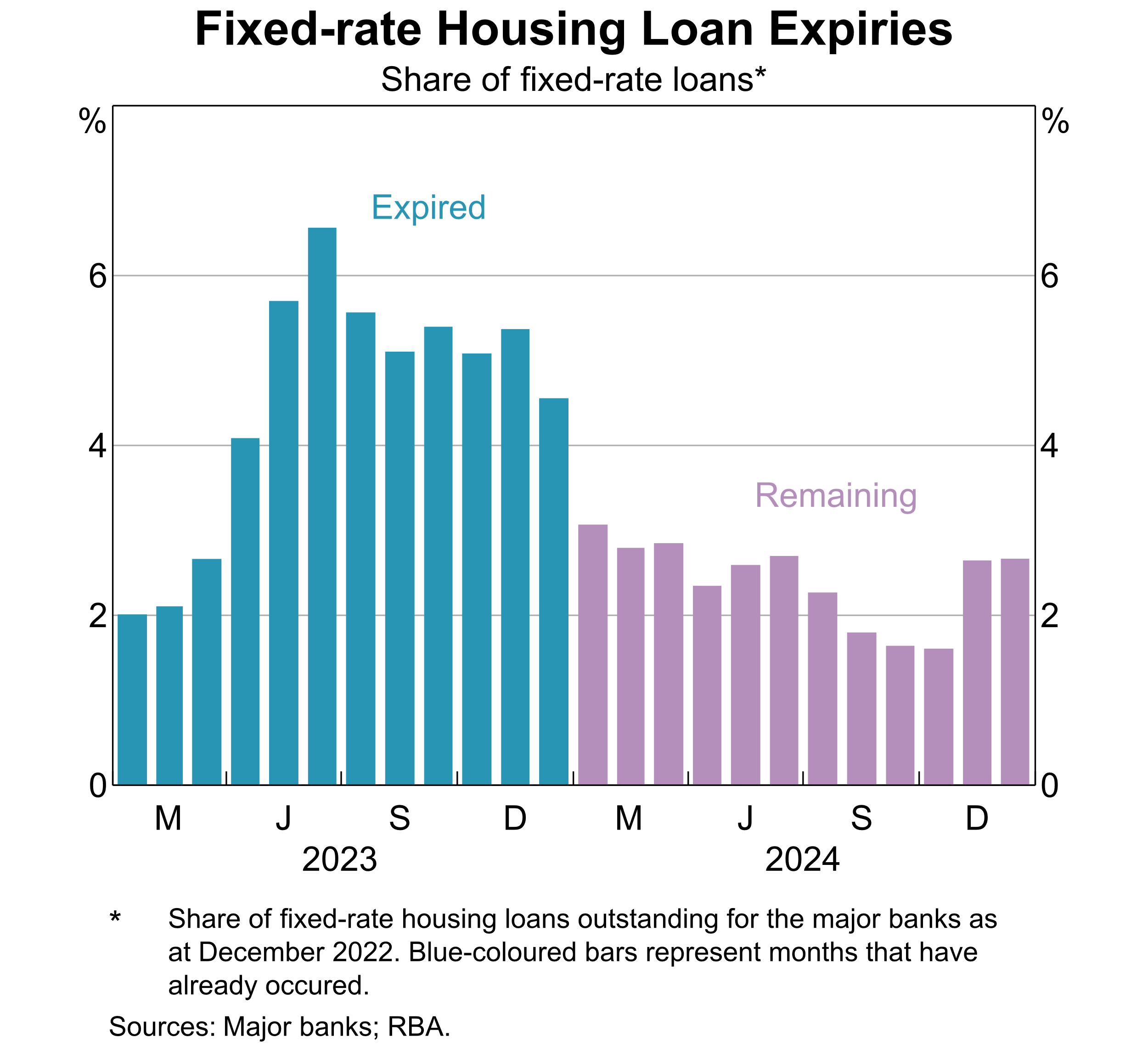 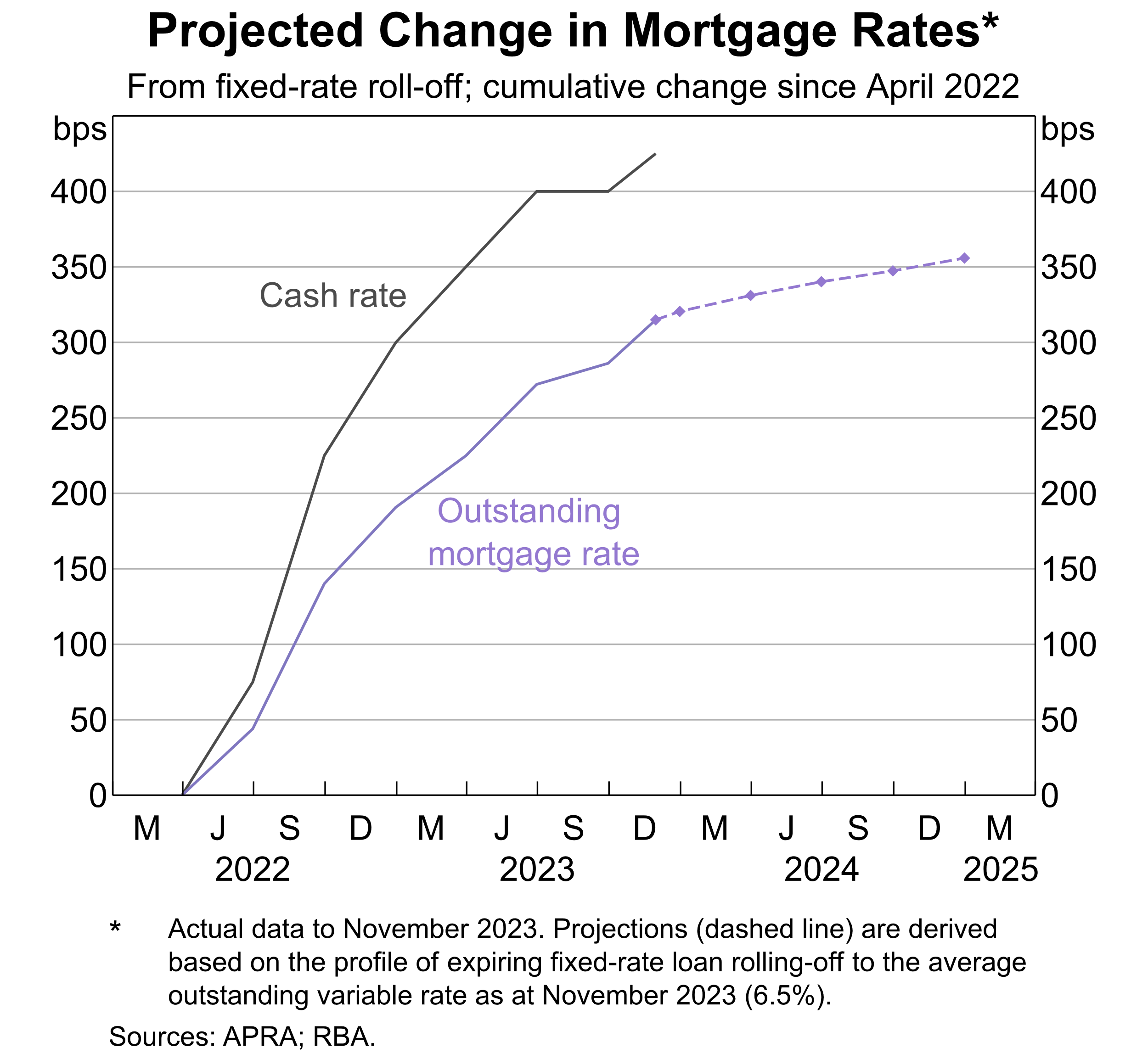 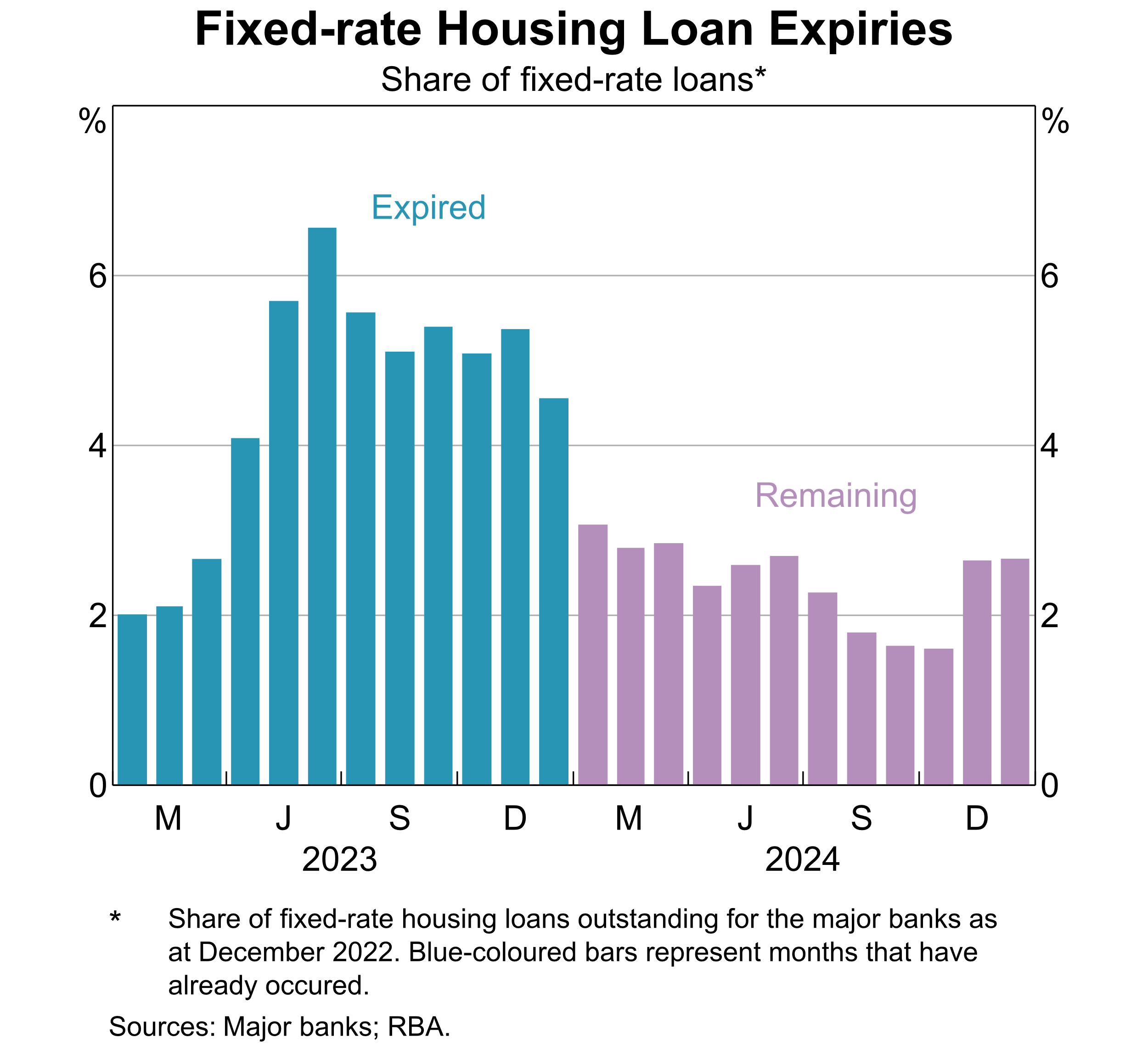 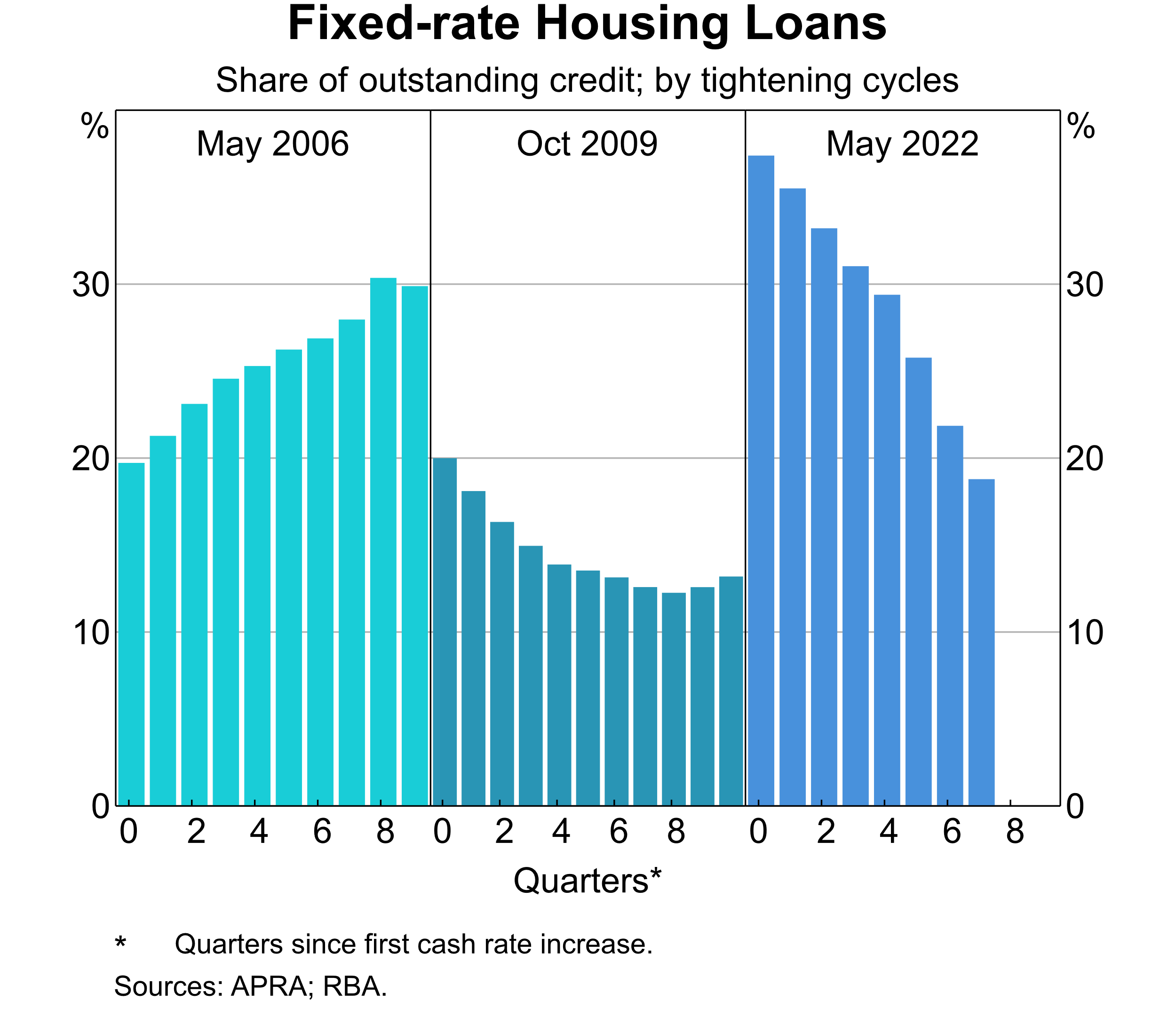 Outline
Fixed-rate loans have slowed the pass-through to outstanding mortgage rates. 

Lending competition has also dampened pass-through to outstanding variable rates. 

Pass-through to housing mortgage rates has still been an effective transmission channel for monetary policy.
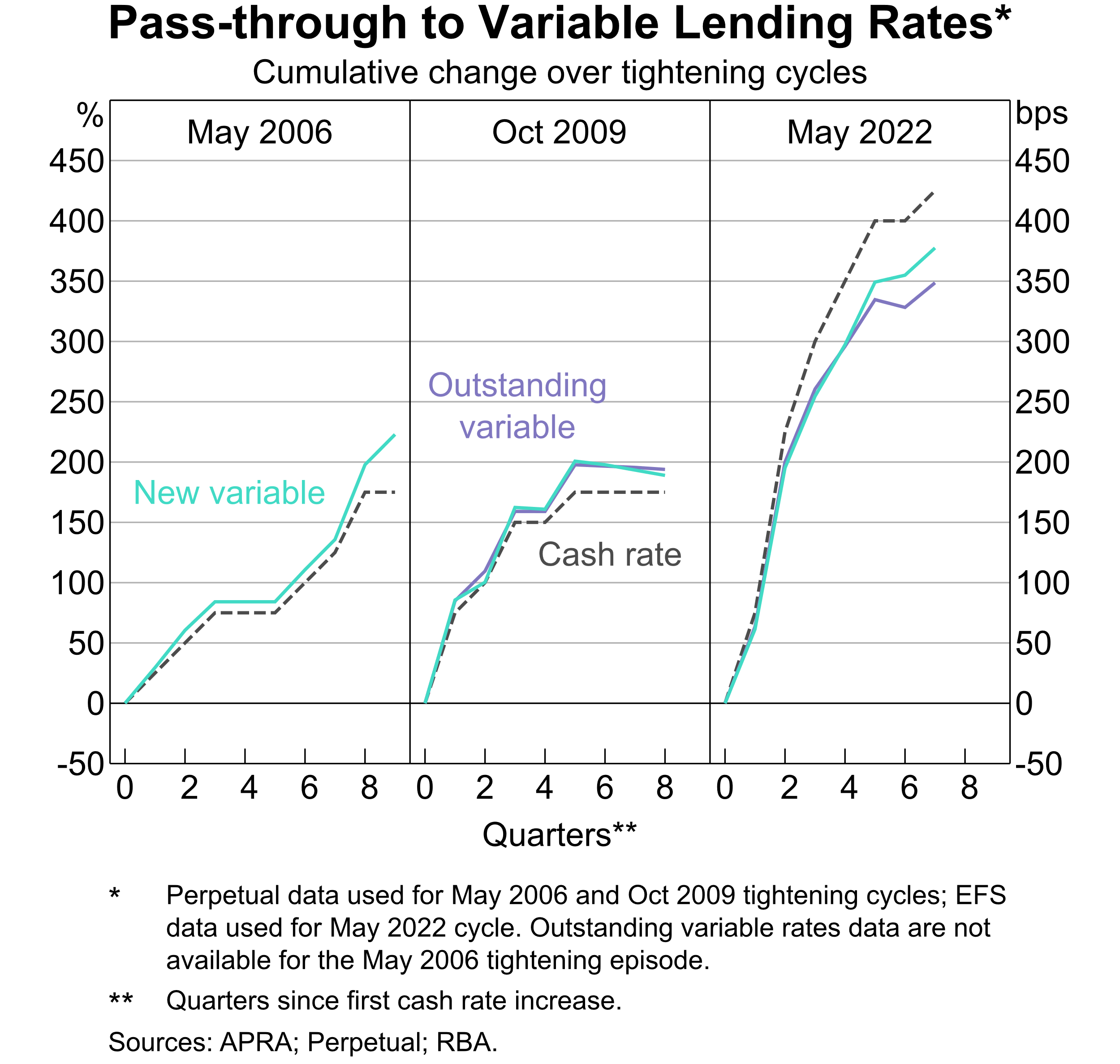 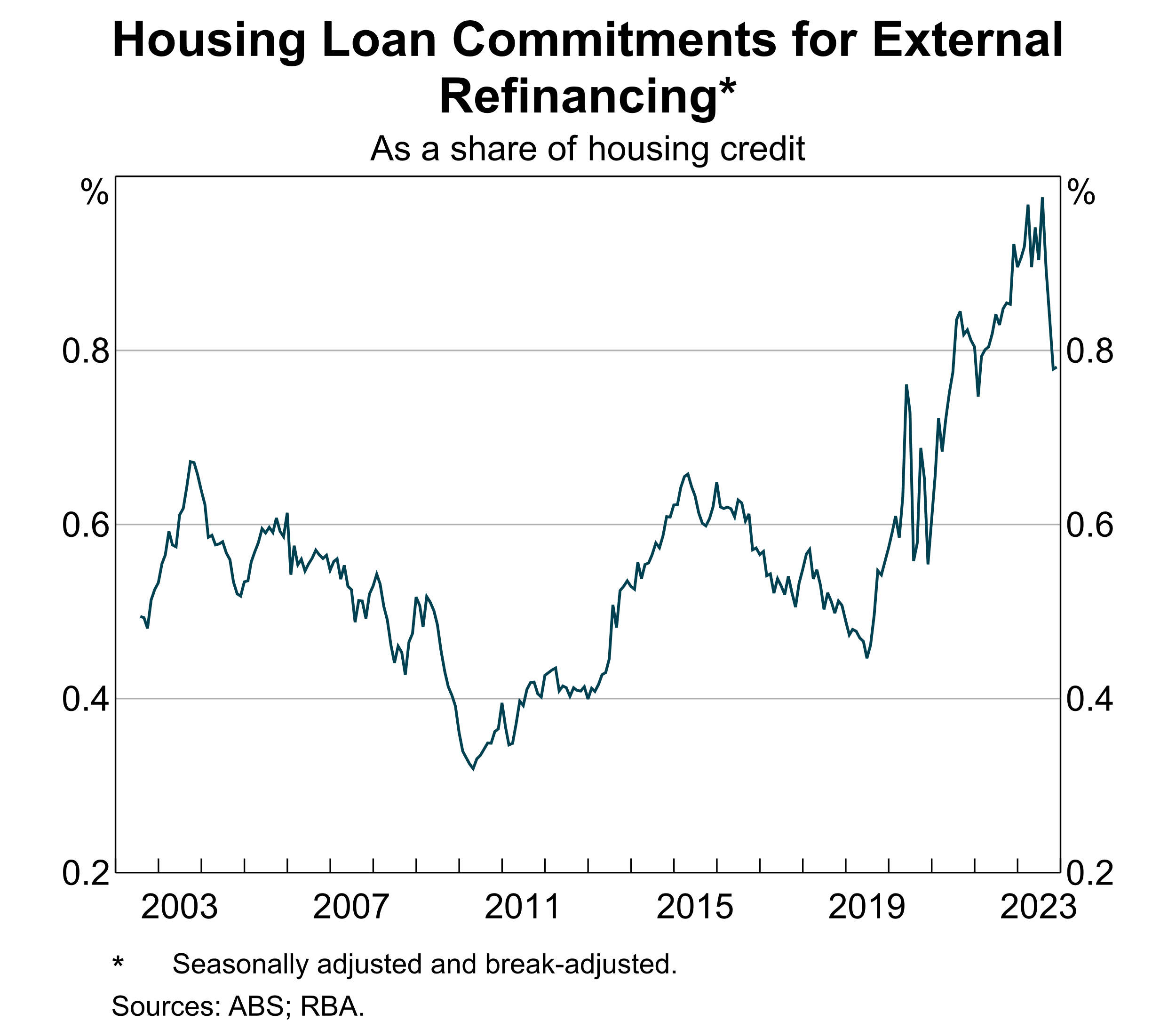 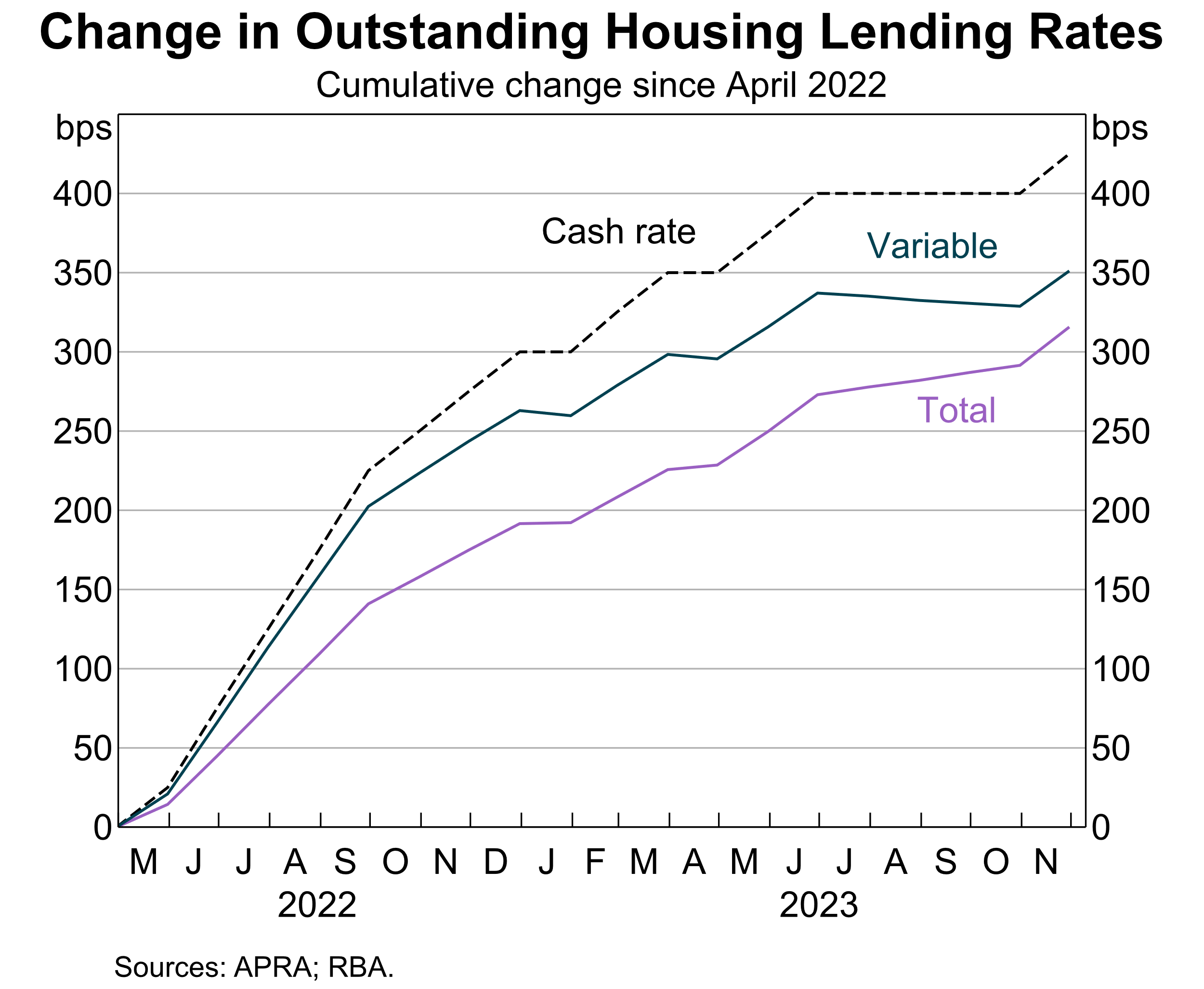 Outline
Fixed-rate loans have slowed the pass-through to outstanding mortgage rates. 

Lending competition has also dampened pass-through to outstanding variable rates. 

Pass-through to housing mortgage rates has still been an effective transmission channel for monetary policy.
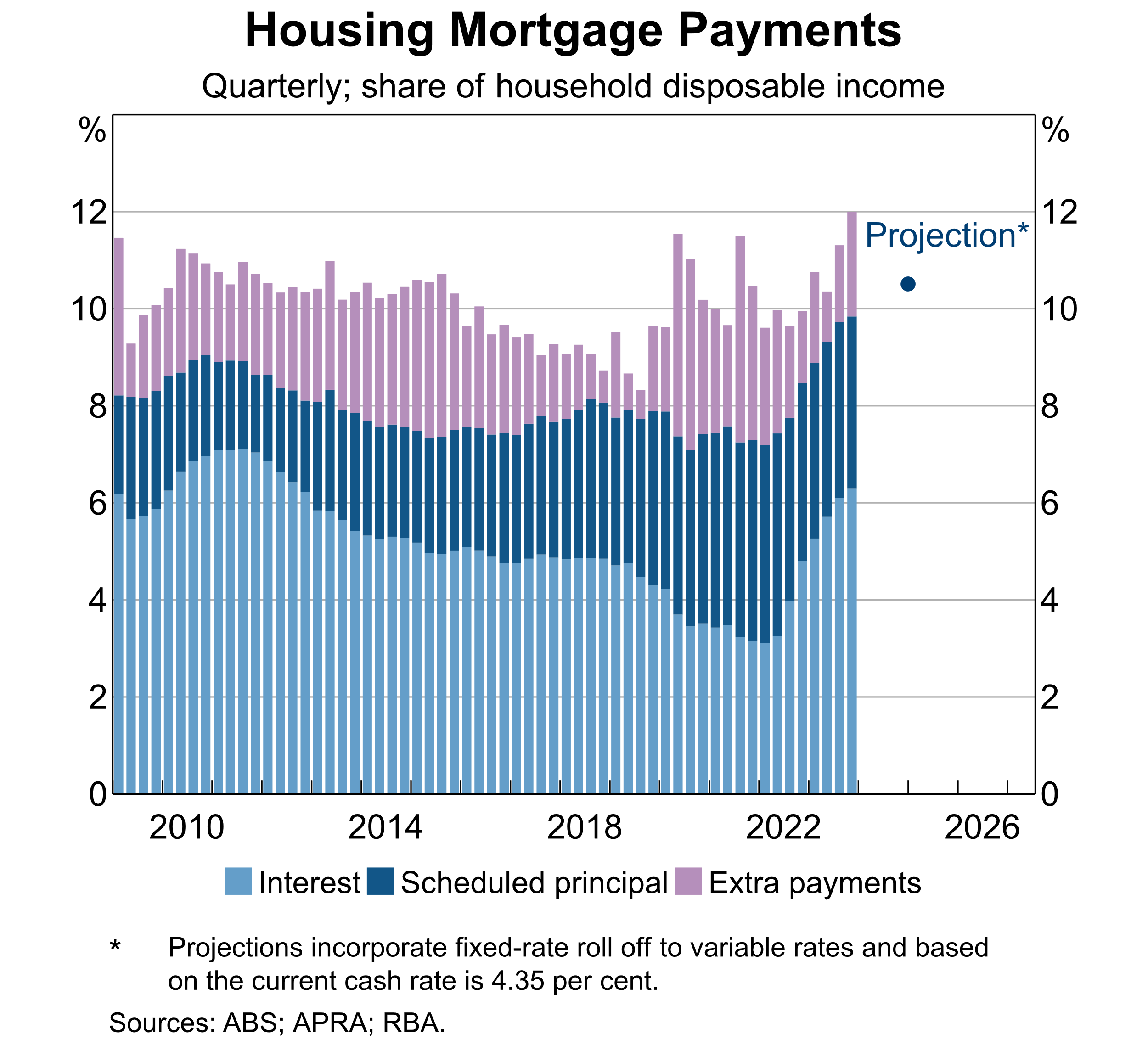 Takeaways
Slower pass-through to outstanding mortgage rates
Outstanding fixed-rate loans
Effect of lending mortgage competition

Pass-through to outstanding mortgage rates is still expected to reach similar proportions as prior hiking phases by end-2024.

The cash flow channel has still been strong over the current hiking phase.
Spares
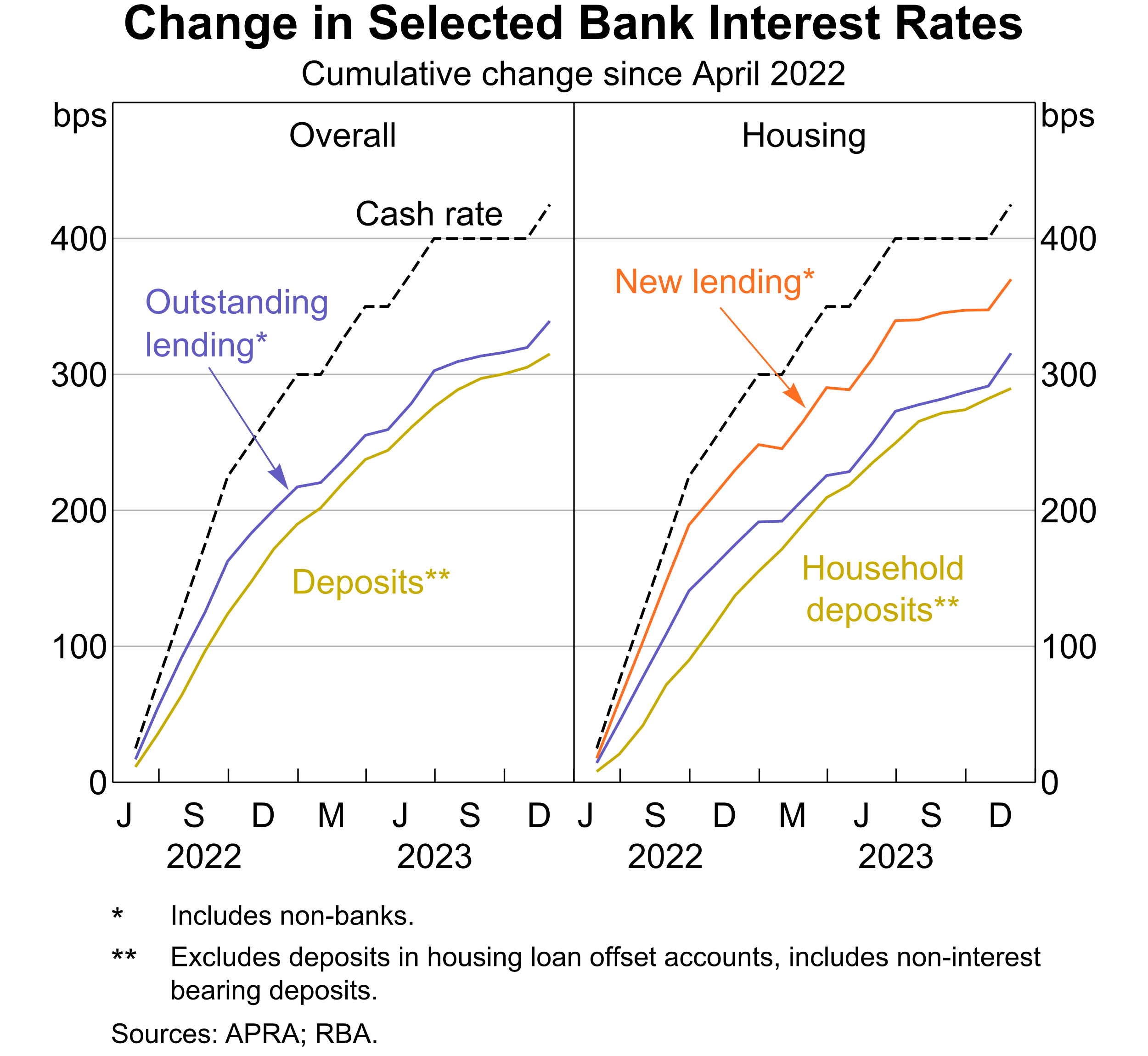 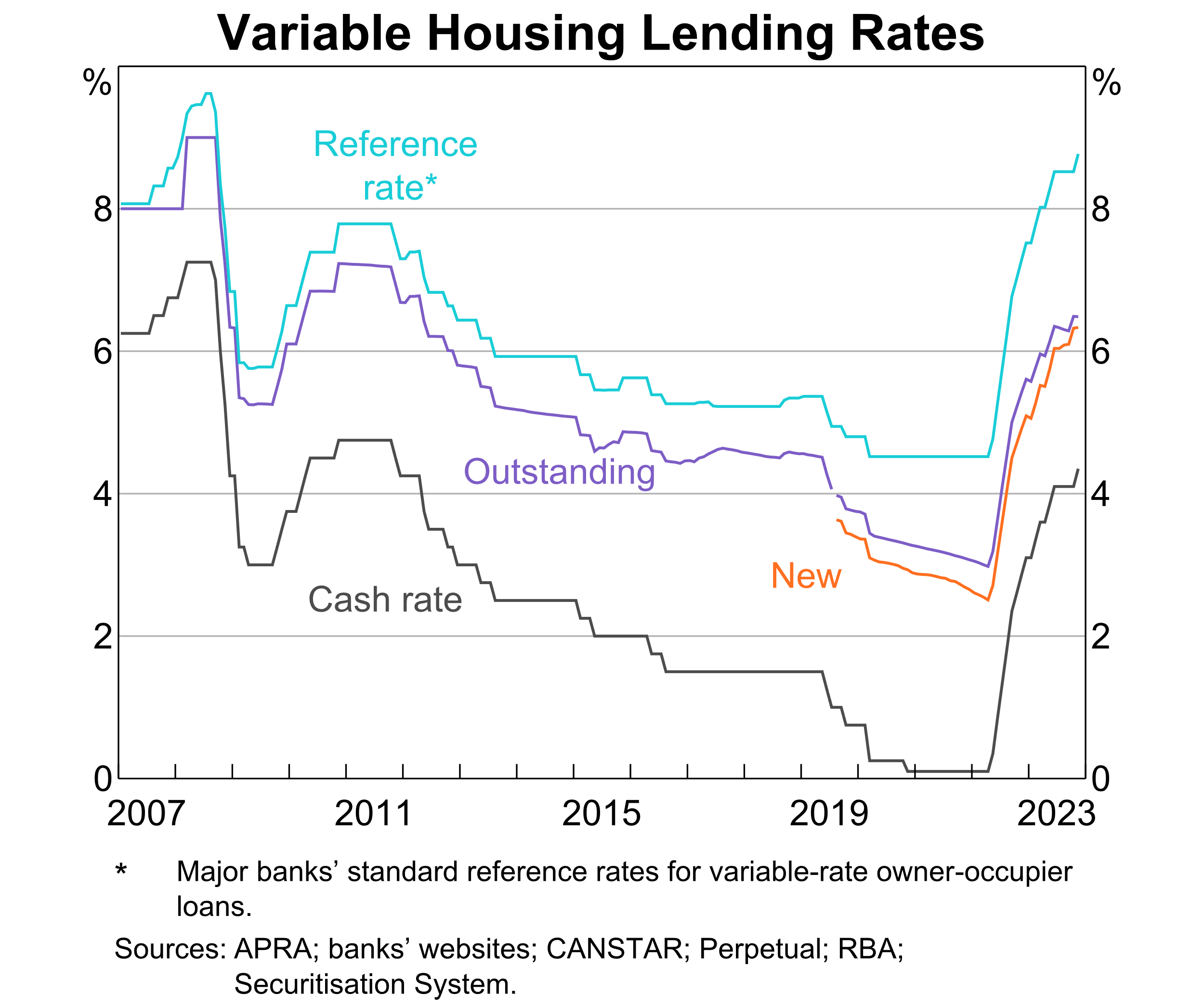 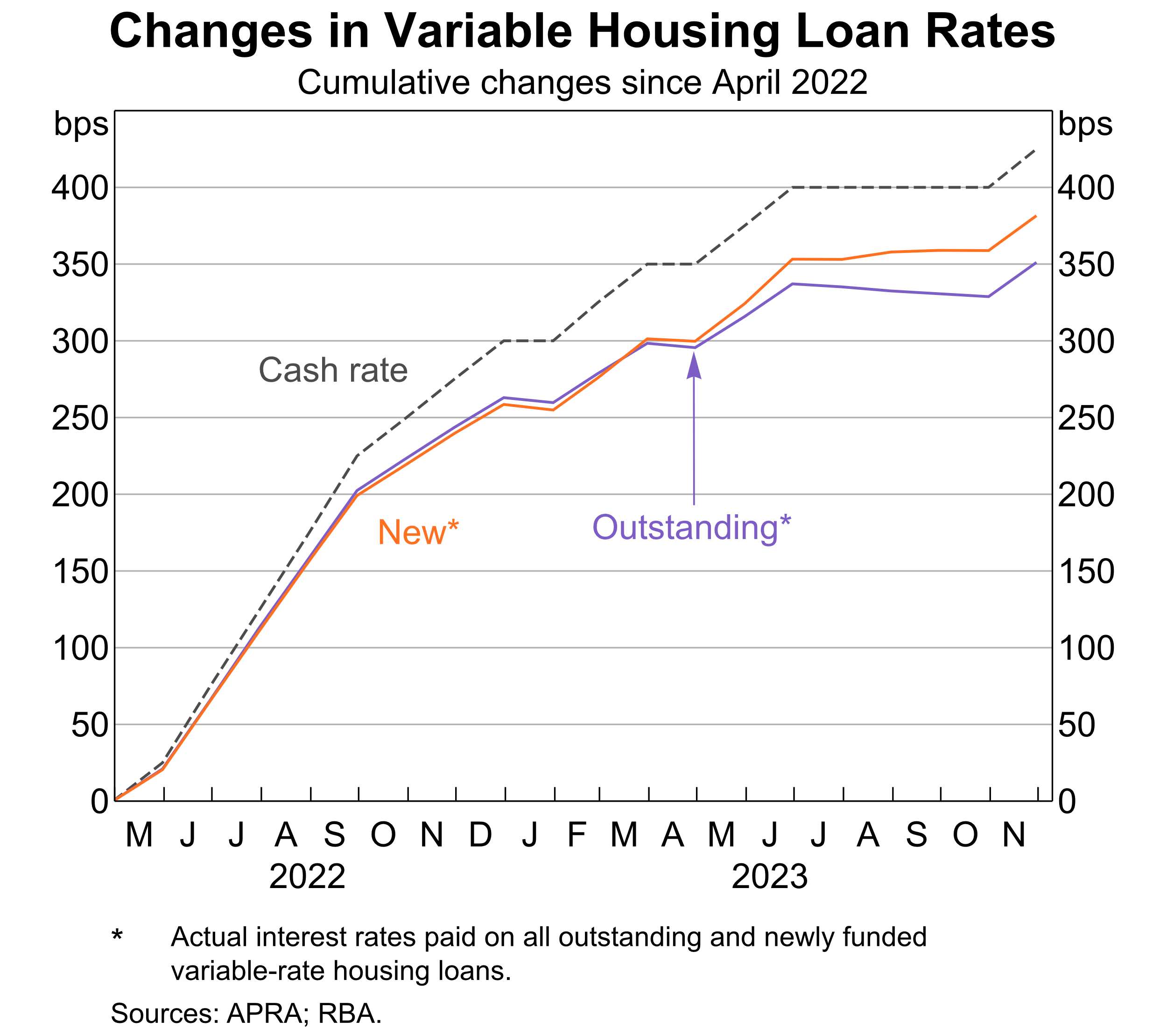 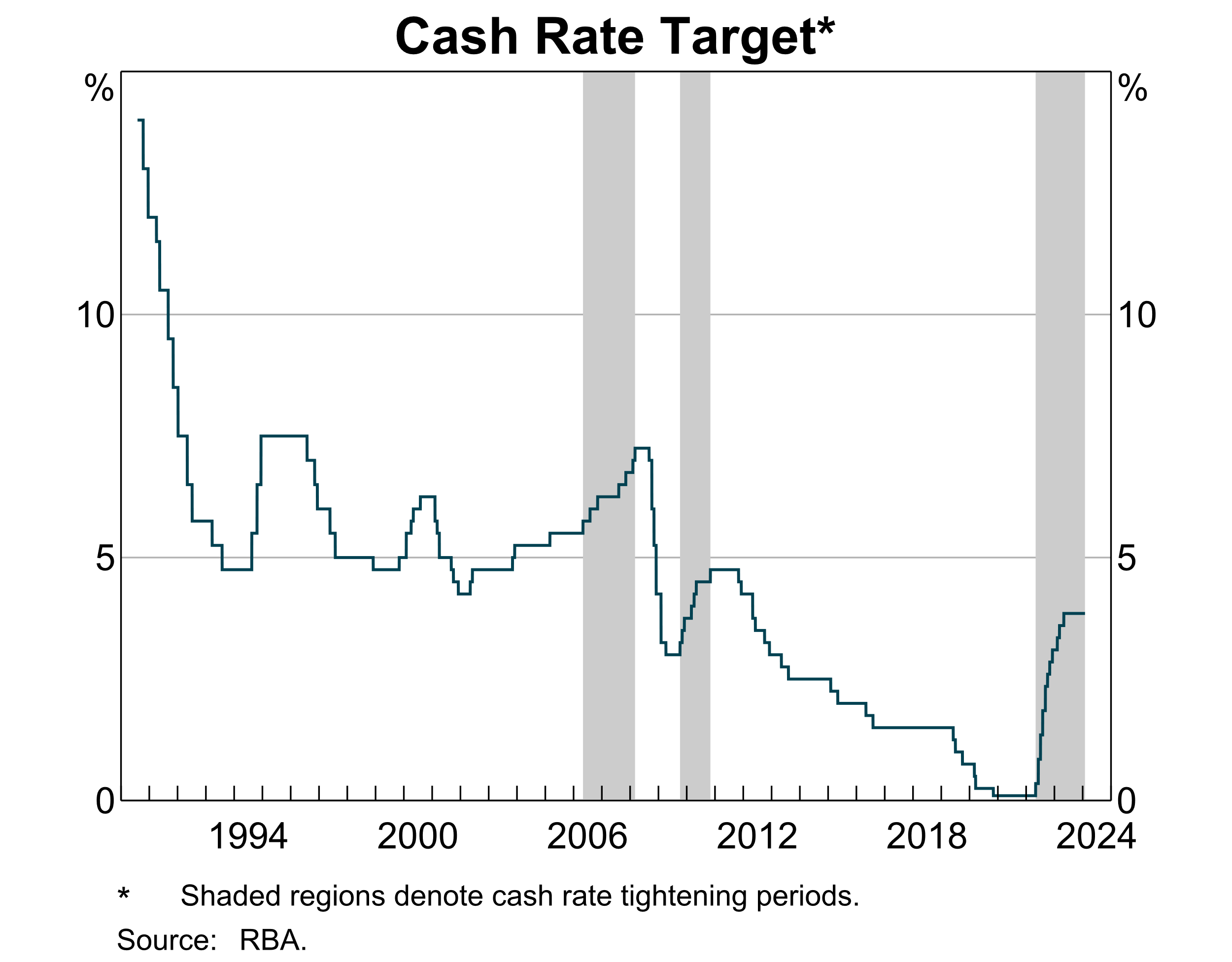 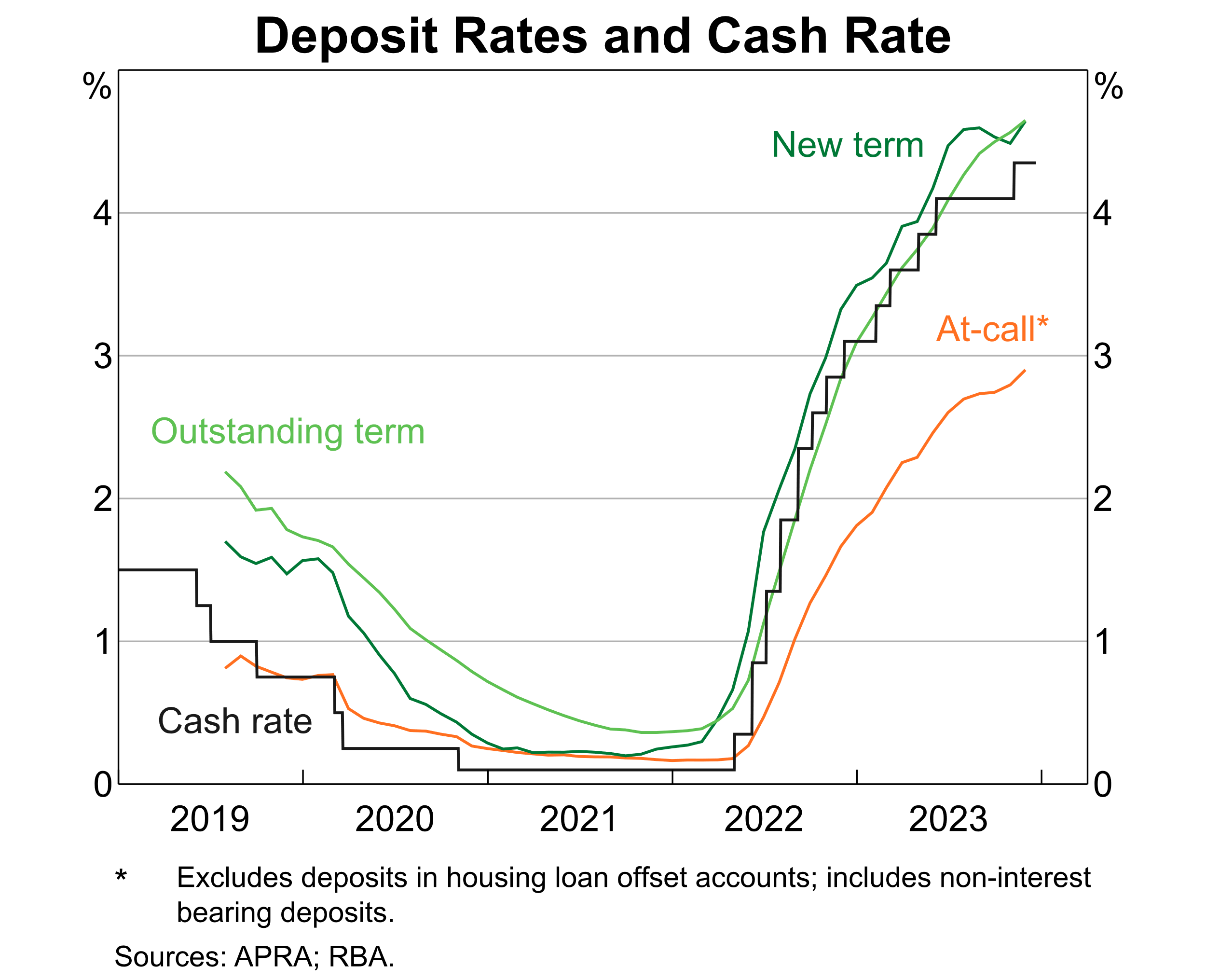 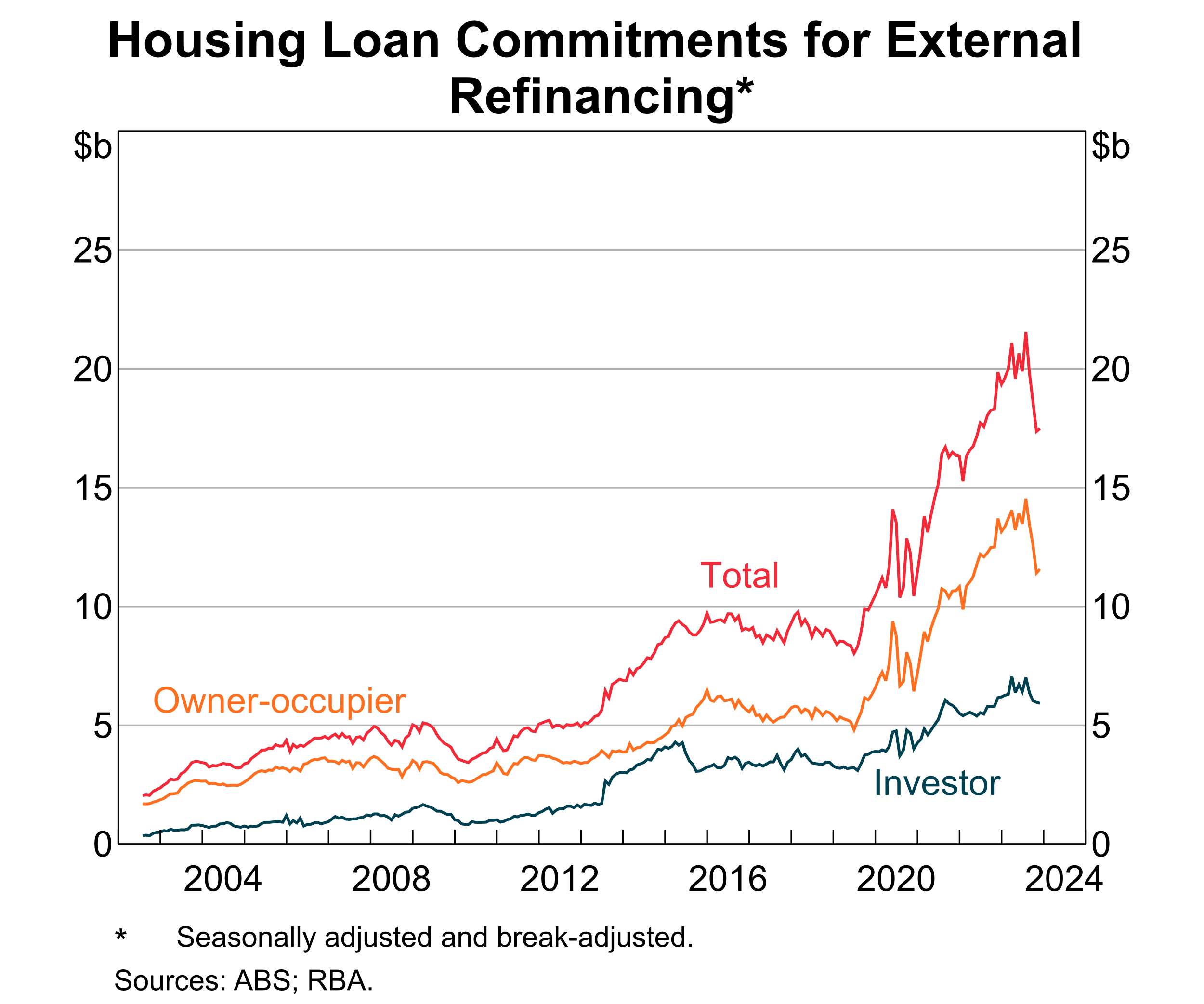 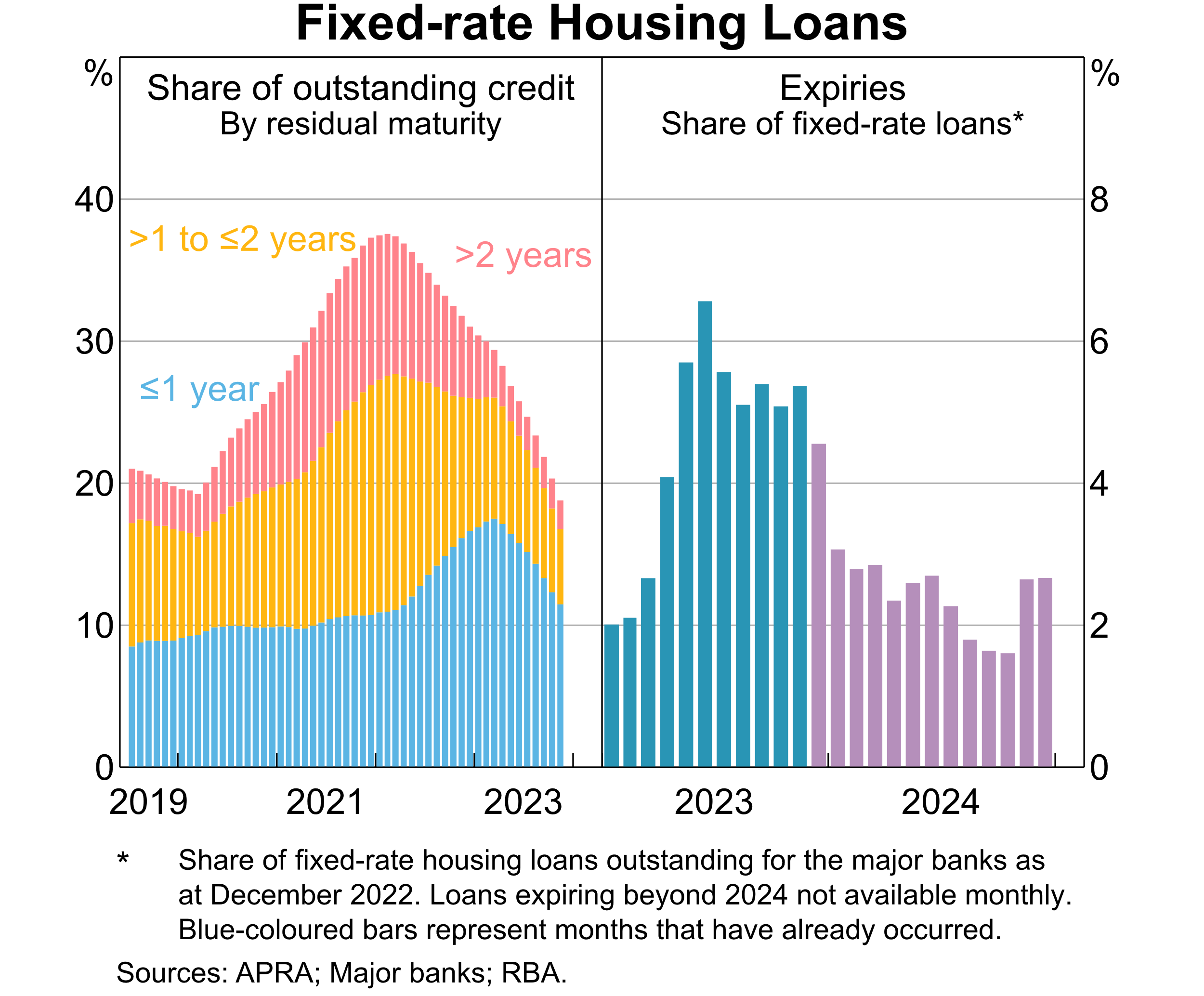